Deslocamento internacional e home office. A tributação dos nômades digitais
Marcos Andre Vinhas Catao
Doutor pela Universidad San Pablo-CEU; Pos-Doutor pela Viena Business School – WU. Professor do Master de Direito Tributario da Universidad Complutense de Madrid. Professor do IBET. Vice-Presidente da International Fiscal Association Regional Latam (IFA Latam). Diretor da Associação Brasileira de Direito Financeiro (ABDF). Sócio de Maneira Advogados associado a ECIJA
Contexto e tributos envolvidos
COVID e Tecnologia 

Tributação IRPF, sobre o salário e outras formas de remuneração. Dedutibilidade do IRPJ. Fonte pagadora

Incidência de contribuições previdenciárias (publica e privada) 

Normas de direito do trabalho

Imigration Law
Antecedentes. Aferição do lugar de prestação do serviço
Os primeiros exemplos. A situação dos trabalhadores 
transfronteiriços na Europa

A identificação do local de prestação de serviço  




Empregados e autônomos
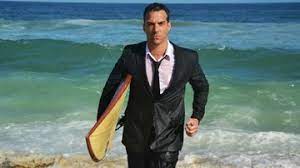 O Direito Internacional
Os CDT. Tie-Breaker rules (casa família, fonte de rendas) e o
novo real

As leis de benefícios fiscais e expatriação. RNH. Golden Visa. O caso da EU (espaço Schengen)   

Lei Beckham, Lei Cristiano Ronaldo
Situações Criticas
A causa do Direito Tributário. Fonte, residência e financiamento do Estado. 

Políticas internas de RH 

Triangulação. Multiplicidade de jurisdições pela existência de distintos elementos de conexão

Conflitos entre o direito tributário, o direito do trabalho, o direito previdenciário e regras de imigração

Problemas de Direito de Família
Conclusões. ¿Qué está por venir?
A guerra fiscal por profissionais qualificados

Justiça fiscal e isonomia. O caso dos instagrammers e blogueiros (Andorra)

Nômades e treaty shopping  

Triangulação. Multiplicidade de jurisdições pela existência de distintos elementos de conexão